Cultivating an Empowered Work Environment that Inspires and Engages Employees
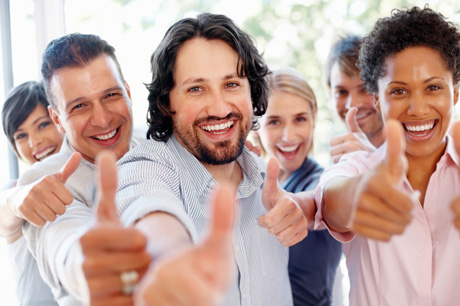 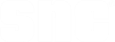 May 16, 2018
62%
Feels 
engaged 
at work
Connect the Dots
32%
Feels their workplace
values them
22%
Match each statement about workforce engagement with the correct percentage.
Has had a
mentor
13%
Feels their workplace
promotes
work/life balance
21%
Actively
looking for
another job
52%
Taken a 
sick day due 
to stress on
the job
2
Source │2017 Employee Engagement and Retention Statistics, Brandon Carter
[Speaker Notes: HANDOUT]
A Look At The Numbers
84% of Americans are unhappy with their current job.															   Source │ CNN Money

1 in 3 US Employees are serious about leaving their current jobs.		                                                            													  Source │ Mercer’s What’s Working Survey

Employees are the unhappiest they’ve been in their 22 years of tracking job satisfaction. 						
													        Source │ Conference Board
Business Case for Happiness at Work
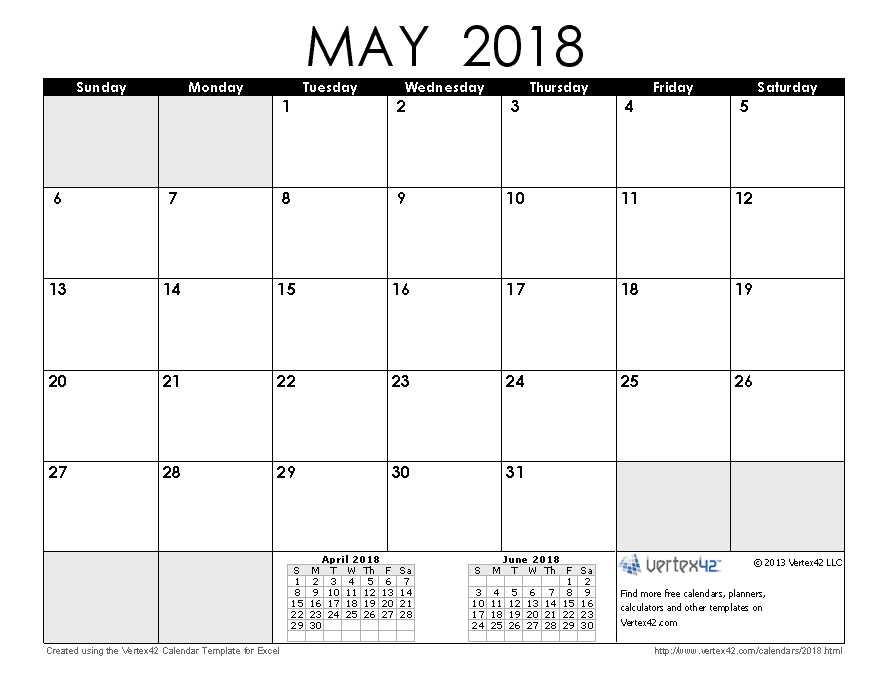 Employees who score low in “life satisfaction” 
stay home an average of 1.25 more days a month.
Source │ Gallup Healthways
Health related work losses are estimated to cost US employers more than $450 billion each year.
Source │2017 Employee Engagement and Retention Statistics, Brandon Carter
A Decade of Research Has Proven
Happiness raises nearly every business 

and educational outcome.
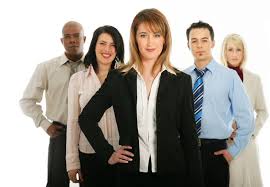 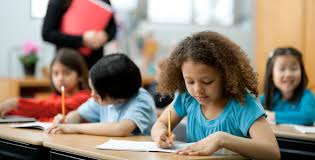 Check Out These Numbers
36% of employees would give up $5,000 a year in salary to be happier at work
People with a best friend at work are 7X more likely to engage fully in their work
Close work friendships boost employee satisfaction by 50%
Companies with happier employees outperform their competition by 20%
67% of full time employees with access to free food are “extremely happy at their current job”
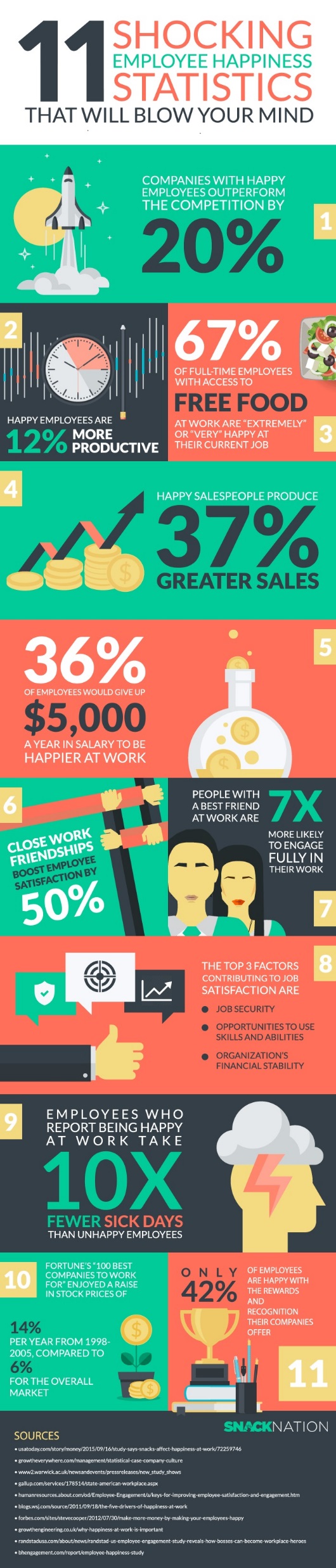 Source|Snacknation.com, 2018
What Motivates Us?
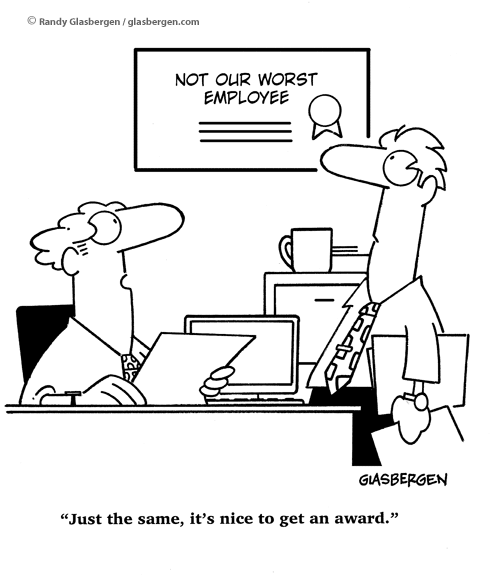 Intrinsic
Versus
Extrinsic
Motivation
Just How Much am I in Control?
Source │ WebMD
[Speaker Notes: HANDOUT]
Flourishing Individuals Profile
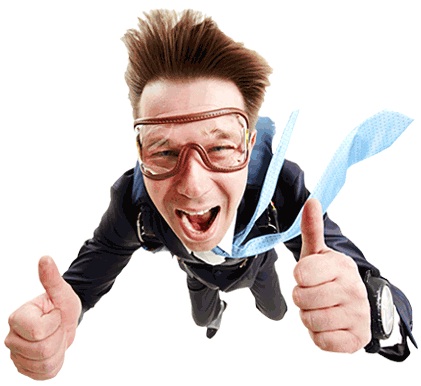 Contributors
Interested
Energetic
Feel valued, respected, and appreciated
Experience their work as having purpose and meaning
Benefits: Physical, Mental and Social
Physical:  Boost immunity, lower stress hormone, decreases pain, relaxes muscles, prevents heart disease, lowers blood pressure, healthier blood fat profiles
Mental:  Adds joy and zest to life, eases anxiety and fear, relieves stress, improves mood, enhances resilience
Social:  Strengthens relationships, attracts others to us, enhances team work, helps diffuse conflict, promotes group bonding
Sources │ HelpGuide.org, Psychological Bulletin
Happiness is Being Socially Connected
Quantity and Quality of Social Connections 
= 
Well-being and Personal Happiness
Source │ Greater Good Berkeley
Happiness Table Topics
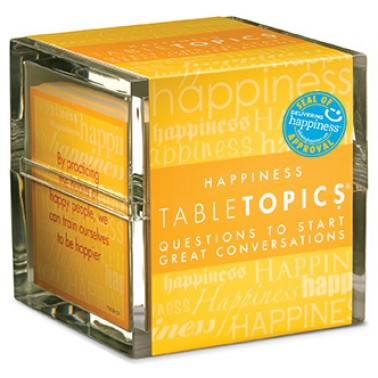 Research shows that people who have a sense of connection with others are happier!
What Is A Flourishing Organization?
Is concerned with conditions that foster thriving at the individual, work group, and organizational levels
Has a focus on the development of strengths or capabilities
Has an emphasis on the generative, life-giving dynamics of the organization
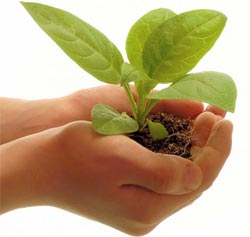 Flourishing Organizations Blueprint
Engagement
Sustainability
Leadership
Diversity
Employees with full, balanced lives
Connections to causes that matter
Products and services that meet real community needs
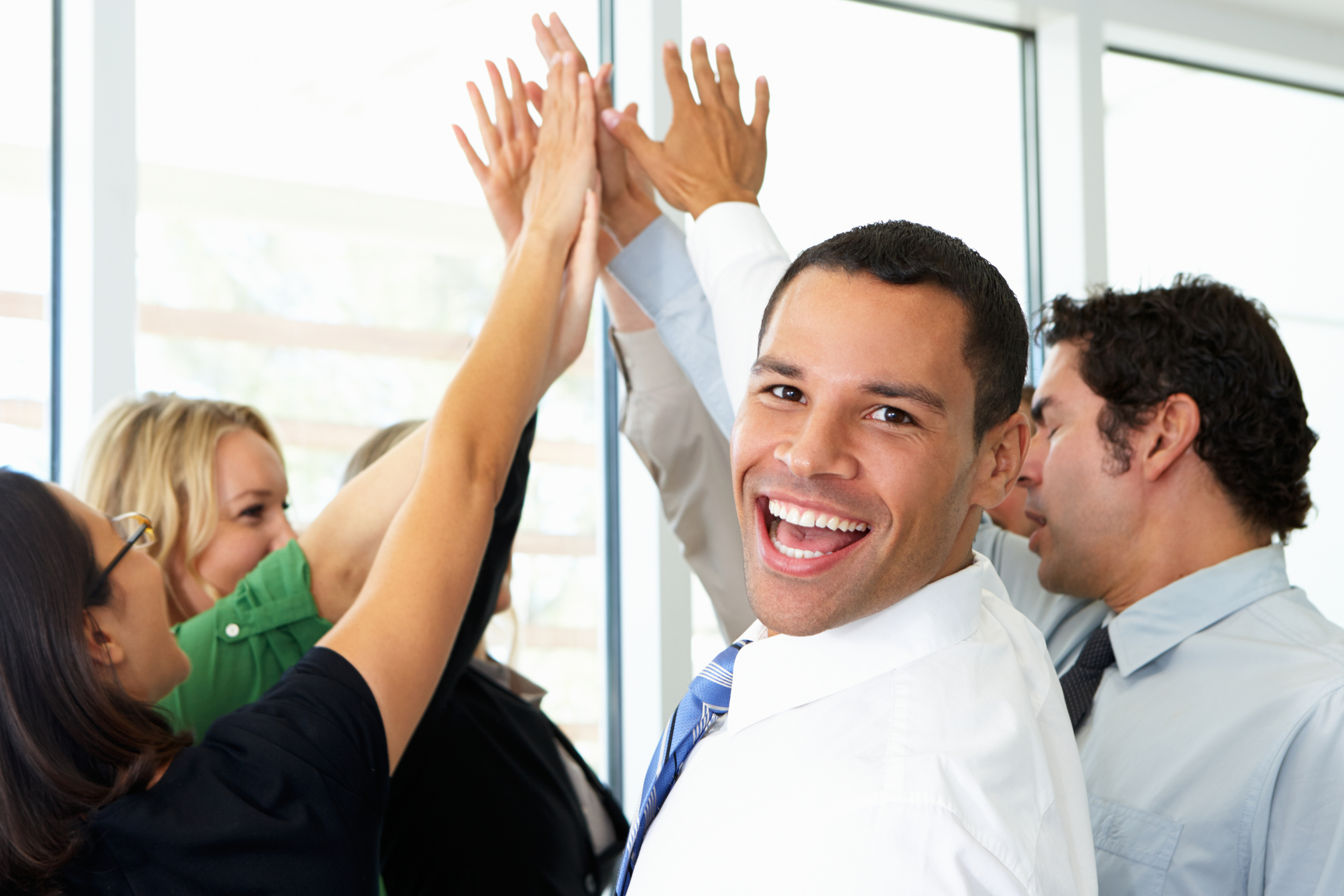 Most of all, flourishing requires coordinated, other-aware participation, 
from all of us who are advocates and agents of organizational change.
How Do You Flourish?
Stop / Start / Continue
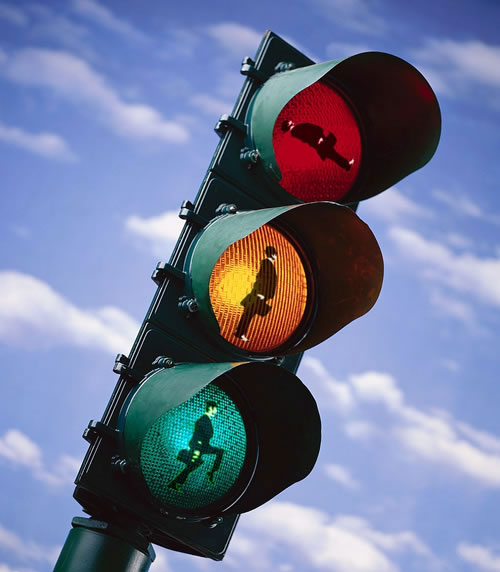 Take the Challenge!
Be happier and engaged!
Thank you
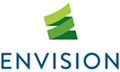 Debi Lake dlake@envision-bc.com
Kelly Bolin kbolin@envision-bc.com


http://www.envision-bc.com